Three Phase Motors
Topic 1: How Three Phase Motors Work
Assumed prior learning
[Speaker Notes: Note for navigation on site: 
This information needs to be taken into account and needs to stated on the LMS, perhaps as part of the introduction?]
Outcomes
By the end of the unit you will be able to:
[Speaker Notes: Note for design: 
This list of text should be broken up to make it more interesting. Text should be presented in a menu type of format. 

Note for interactivity: 
Information should be presented in a clickable menu so that learner can click on each outcome instead of it being one long list.]
Unit 1.4: Synchronous Speed and Slip
Introduction
Remember this question we asked in unit 2 of this topic?
What would happen if the rotor of an induction motor were to spin at the same rate as the rotating magnetic field of the stator?
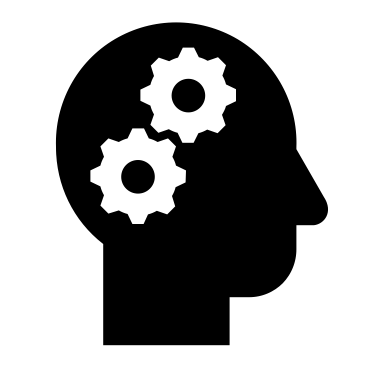 Remember
It is this induced current that creates a magnetic field on the rotor that then tries to follow the stator.
It is the rotating magnetic field of the stator cutting the rotor bars that induces a current in the rotor bars.
1
2
[Speaker Notes: Present boxes with just the number. On click/touch, reveal the full statement as a slide right animation

Display small animations to indicate that boxes can be clicked/touched]
Why the rotor is always slower
If the rotor spins at the same rate as the stator rotating magnetic field then there is…
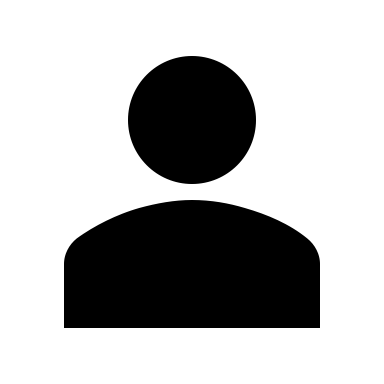 Click the numbers to read more.
No relative motion between the rotating field and rotor
1
No relative motion means no induced current in the rotor bars.
2
No inducted current means the rotor is no longer an electromagnet.
3
This means that there will be no force to spin the rotor and the rotor will slow down again restoring relative motion.
4
[Speaker Notes: Only display numbers – only allow numbers to be click in success. On click of a number reveal the point.]
Synchronous speed
We call the speed at which the stator magnetic field rotates synchronous speed. We calculate the synchronous speed of a motor with this equation.

This equation gives us revolutions per minute (rpm).
Img01
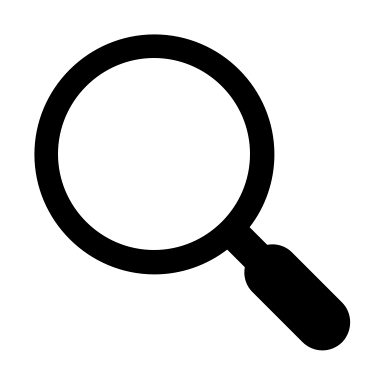 [Speaker Notes: Img01 (see brief)]
A quick note on poles
Most induction motors have 4 or 6 poles but some motors have 2 or 8 poles. But what exactly is a pole.
Img01a
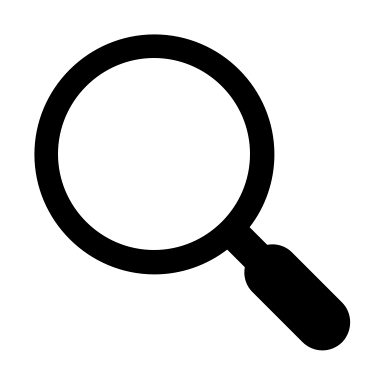 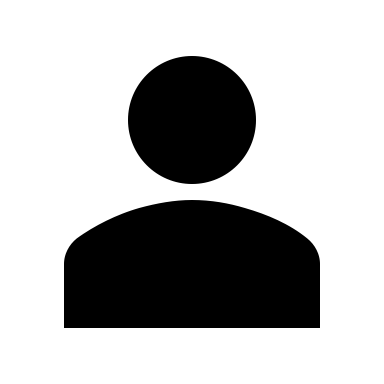 Click on the image to learn more.
[Speaker Notes: Img01a = see brief

On each successive click, scroll through all the images in the Img01a brief.]
How does the equation work?
Take a look at this motor. We can see that it has 2 poles per phase. What happens, if we supply the motor with 50Hz AC power? How many times, per minute will the stator magnetic field spin round?
Img01b
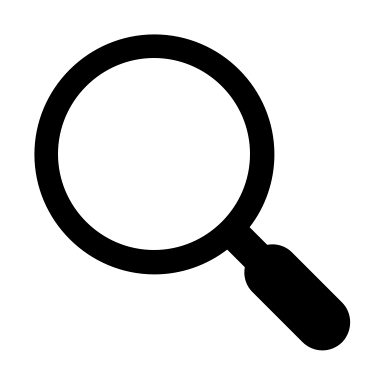 Watch the video to see if you are right
[Speaker Notes: Img01b = Img01a part 1
Watch the video to see if you are right = on click, play Vid01 full screen (see brief)]
Example 1
What is the synchronous speed of a 4 pole motor connected to 50Hz three phase power?

50 rpm
1,500 rpm
9.6 rpm
1,500 rps
Example 2
What is the synchronous speed of a 6 pole motor connected to 60Hz three phase power?

60 rpm
12 rpm
1,200 rpm
1,300 rpm
Example 3
A motor is known to have a synchronous speed of 750rpm when connected to 50Hz power. How many poles does it have.

2
4
6
8
Example 4
A 2 pole motor is known to have a synchronous speed of 3600rpm. What power source must it be supplied to have this synchronous speed?

50Hz
55Hz
60Hz
65Hz
Example 5
True or false: A 4 pole induction motor will have a higher synchronous speed the higher the frequency of the power supplied to it.

True
False
Example 6
If we wanted a 6 pole motor to run at a synchronous speed of 2,800rpm, what frequency would the power supplied to it need to be?
Submit
Hz
Slip
We know, however, that induction motors cannot run at synchronous speed. They must always spin more slowly.
Img02
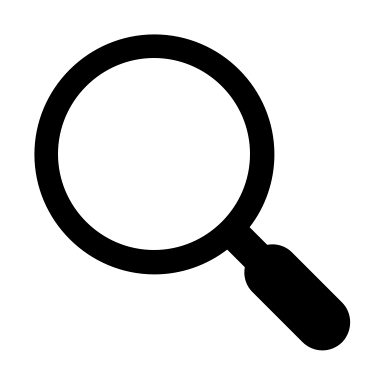 The difference between synchronous speed NS and rotor speed NR is called slip and it is always expressed as a percentage of the synchronous speed.
[Speaker Notes: Img02 = see brief]
To calculate a motor’s slip, we need its synchronous speed and its rotor speed. This information can be found on the motor nameplate.
[Speaker Notes: Button 1 = link to full screen popup of vid02 (see brief)]
Example 1
The nameplate speed of a 50Hz, 4-pole induction motor is 1440 RPM. Calculate the percentage slip.

3%
4%
5%
6%
Example 2
What is the slip of this 4 pole motor?

0.8%
1%
2%
4%
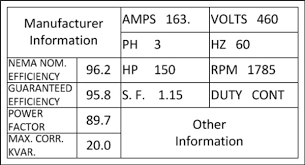 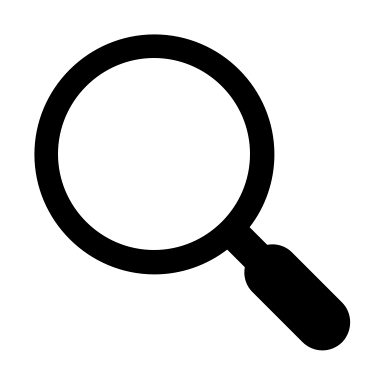 Example 2
What is the slip of this 2 pole motor?

7%
8%
9%
10%
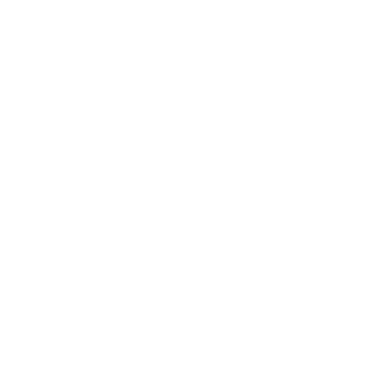 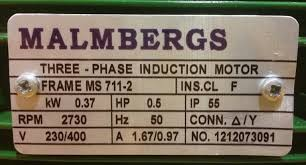 Example 3
A 4 pole 50Hz motor has a known slip of about 5.5%. What is its rotor speed?

7%
8%
9%
1490rpm
Example 4
If this motor has a slip of about 6%, how many poles does it have?

4
3
2
8
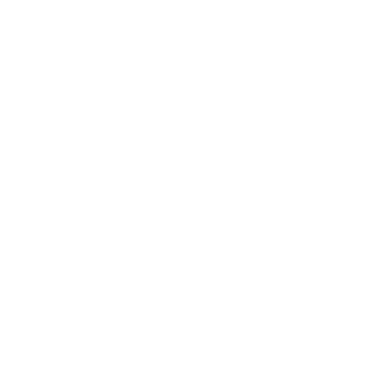 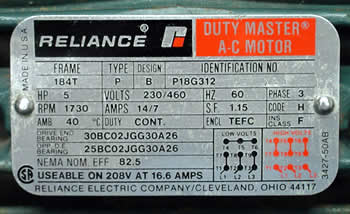 Image Briefing – Img01
f is the frequency of the three phase power. In SA this is always 50Hz.
Ns is the symbol we use for synchronous speed
p is the number of poles per phase the motor has
Image Briefing – Img01a (1 of 3)
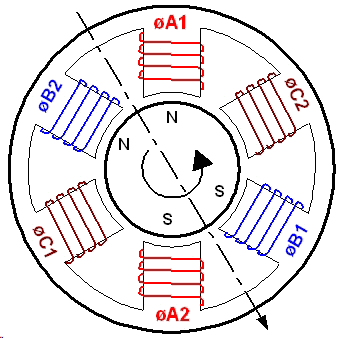 For each of the three phases there are 2 poles (or 1 pair of poles) that when energised produce an alternating N and S pole. This is a 2 pole motor. There are 6 poles altogether but only 2 poles per phase.
2-pole, 3-phase motor
Image Briefing – Img01a (2 of 3)
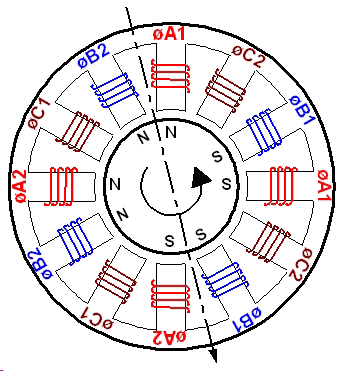 For each of the three phases there are 4 poles (2 pairs of coils) that when energised produce an alternating N and S pole. This is a 4 pole motor. Each pair of coils is connected so that they are energised at the same time.
4-pole, 3-phase motor
Image Briefing – Img01a (3 of 3)
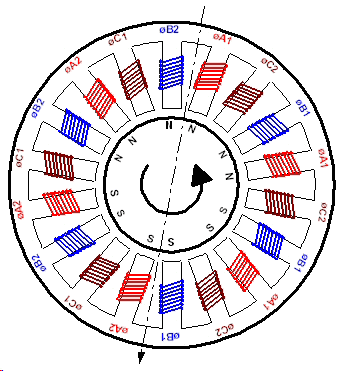 For each of the three phases there are 6 poles (3 pairs of coils) that when energised produce an alternating N and S pole. This is a 6 pole motor. The more poles a motor has the smoother it runs.
6-pole, 3-phase motor
Video Briefing – Vid01 (1 of 2)
Produce a screencast video with an expert electrician explaining how the synchronous speed equation works. Use images like those on next slide to aid the explanation.

If the AC supply is at 50Hz, it means that each phase repeats 50 times per second.
In a 2 pole, three phase motor, looking at phase 1 (yellow), if the initial orientation is NS (top to bottom), half way through the cycle it will be SN (a 180° rotation)and at the end of the cycle it will be back to NS (a full 360° rotation). This repeats 50 times per second which  means that the stator magnetic field will rotate 50 times per second. 
If it rotates 50 times per second, it will rotate 50x60 = 3000 times per minute. This is the Synchronous Speed given as Revolutions Per Minute.
Look now at the 4 pole, three phase motor. If the initial orientation of the yellow phase is NS (top to bottom) then half way through the cycle it will have rotated 90°. After one full cycle it will have rotated 180°. It will take 2 full cycles to rotate a full 360°. Therefore, it will only make 25 full rotations per second or 25x60 = 1500 rotations per minute. The synchronous speed will thus be 1500rpm.
To make the second calculation look like the first one, we can change it to 50x60/2 or supply frequency times 60 all divided by 2. To make the first equation look like this, we can write it as 50x60/1
So we now have an equation that is supply frequency x 60 / number of pole pairs per phase. But motors are named according to the total number of poles they have per phase – in our case 2 poles and 4 poles.
If we multiply the denominator in each equation by 2, we must also multiply the numerator. This is where the 120 comes from.
In our cases the synchronous speeds are given by supply frequency x 120 / number of poles per phase or 50 x 120/2 and 50 x 120/4.
Video Briefing – Vid01
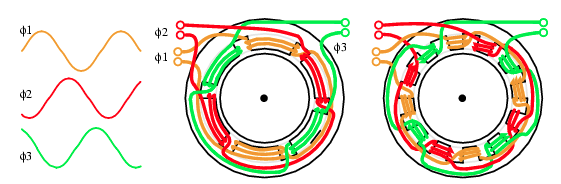 2-pole, 3-phase motor
4-pole, 3-phase motor
Ns is still the symbol we use for  synchronous speed
Image Briefing – Img02
NR is the symbol we use for rotor speed
S is the symbol we use for slip
Multiplying by 100 gives us an answer as a percentage